Ядерные Энергетические
Станции (ЯЭС)
часть 2
Ядерных реакторов в мире на электрических станциях на 2011 год - 443
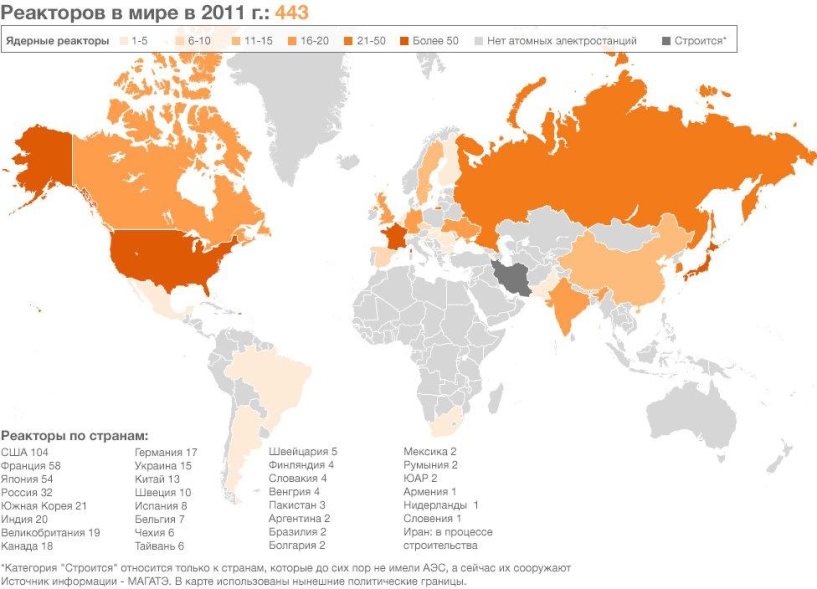 Действующие ядерные реакторы
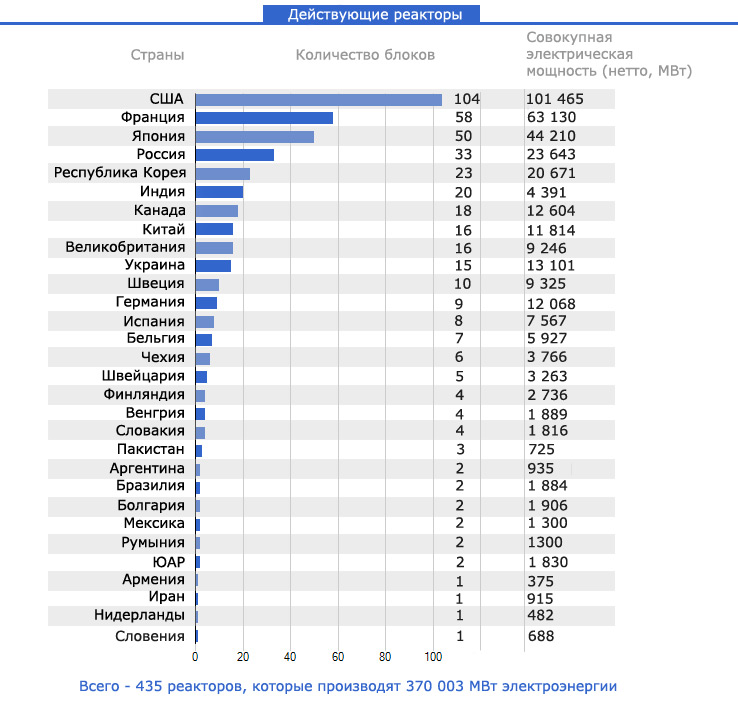 Действующие ядерные реакторы в Европе
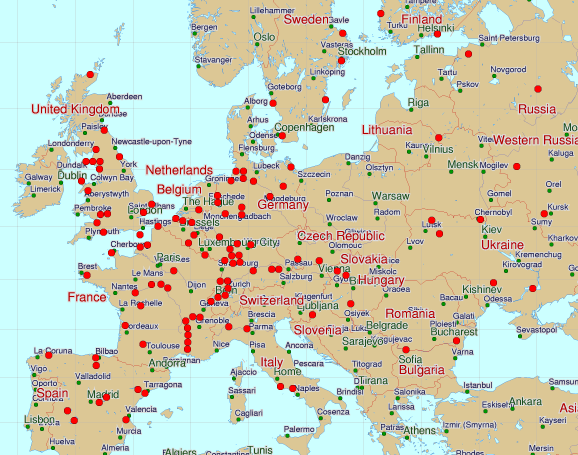 Франция. ЯЭС в Фессенхайме (1977 год)
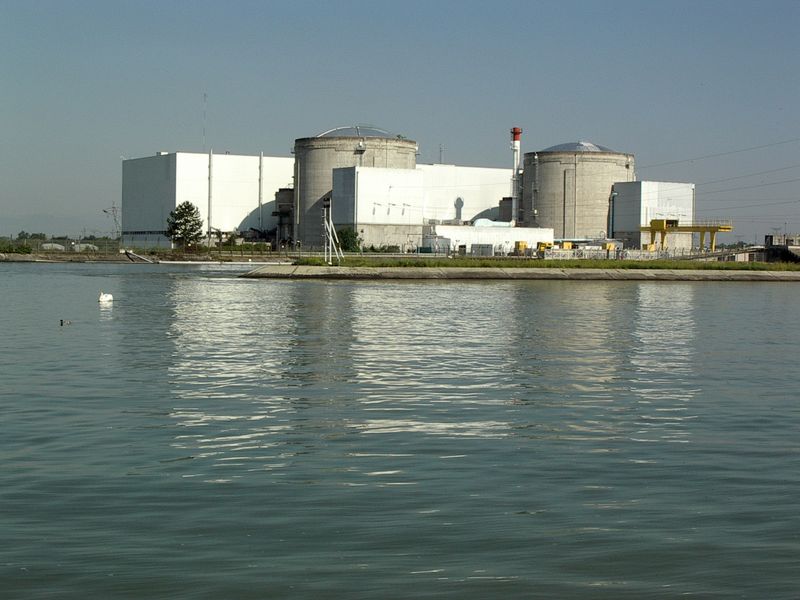 Во Франции работают 19 ЯЭС, число блоков 56.
Ядерные станции Франции  производят  87 % электричества
Германия закрывает все ЯЭС до 2023 года
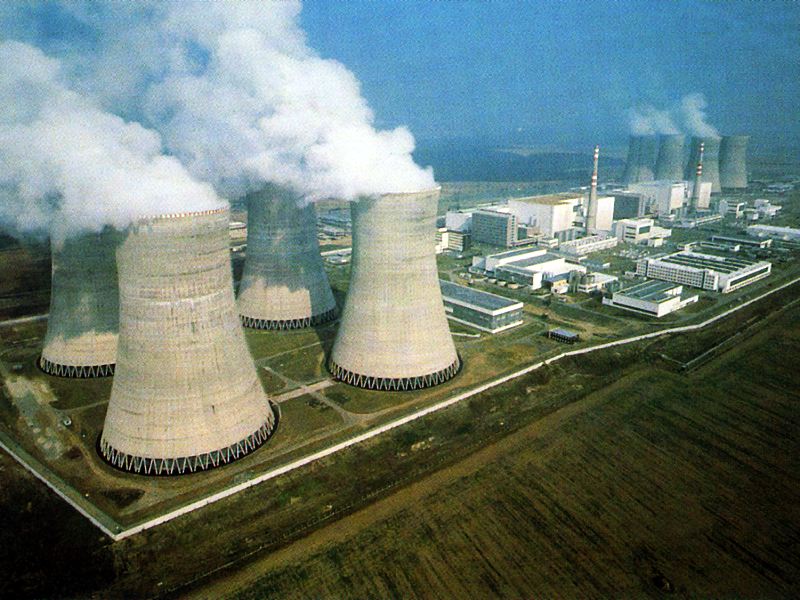 В настоящий момент эксплуатируется 9 ЯЭС
Великобритания будет строить ЯЭС
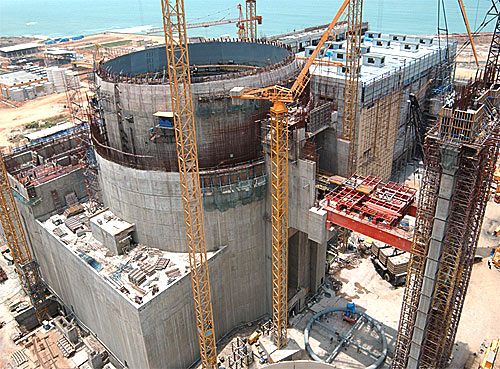 В настоящий момент в стране работают  10 ЯЭС с 19 реакторами.
Планируется построить 8 станций
СССР(РФ). Смоленская ЯЭС
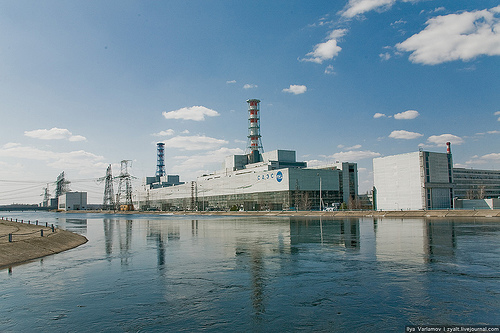 На Смоленской ЯЭС работают  3 реактора РБМК - 1000
Балаковская ЯЭС
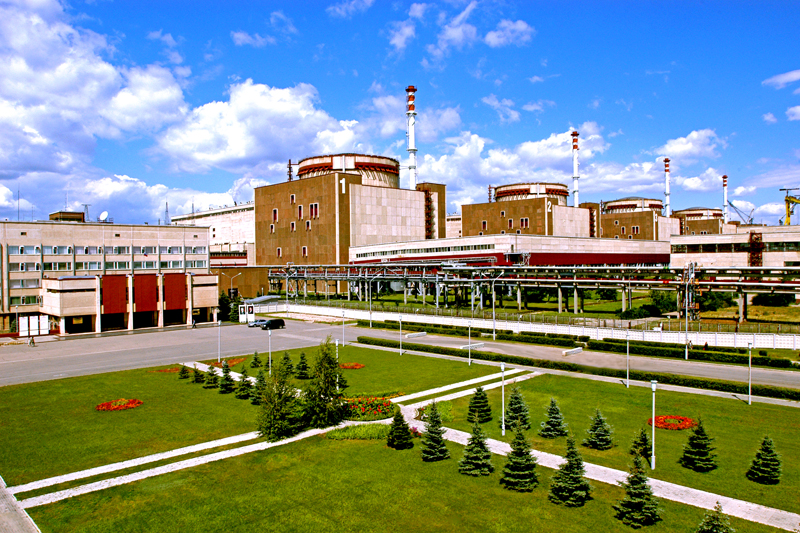 Работают 4 реактора ВВЭР - 1000
Ядерные станции  США
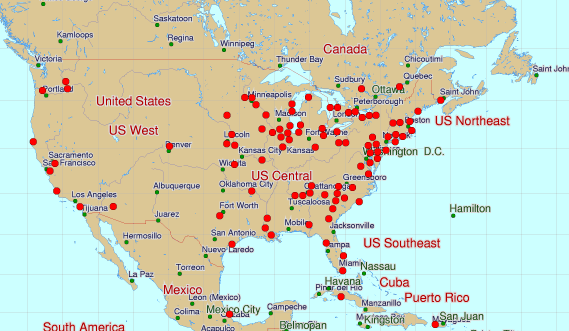 США. Ядерная станция в Калифорнии
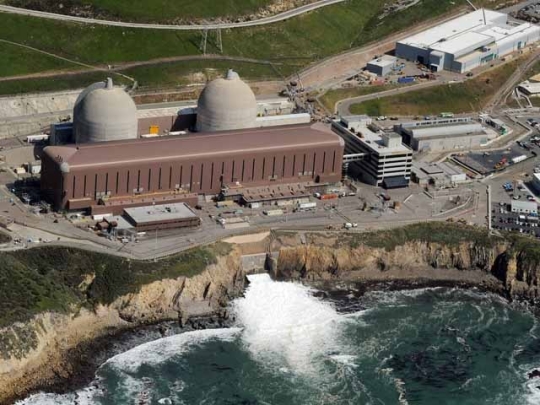 Ядерные станции США производят 20% электроэнергии 
в стране. Работают 104 реактора
Ядерные станции Японии
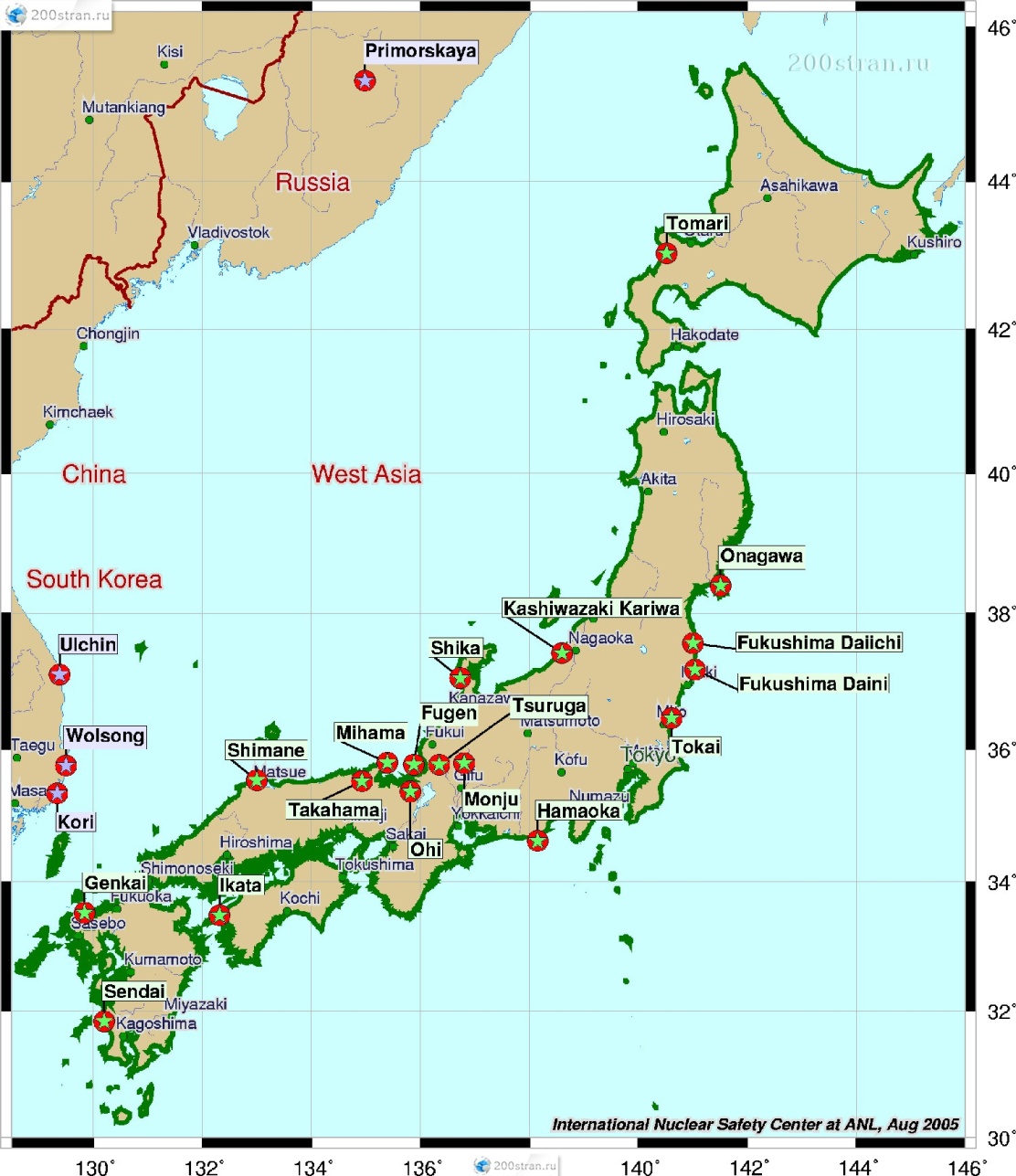 Всего на территории
Японии работало  в 2011 году
57  реакторов
Ядерная станция «Ои»
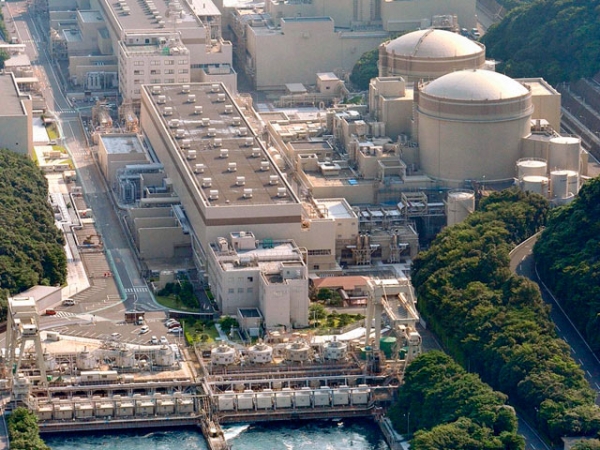 Япония. Фокусима 1
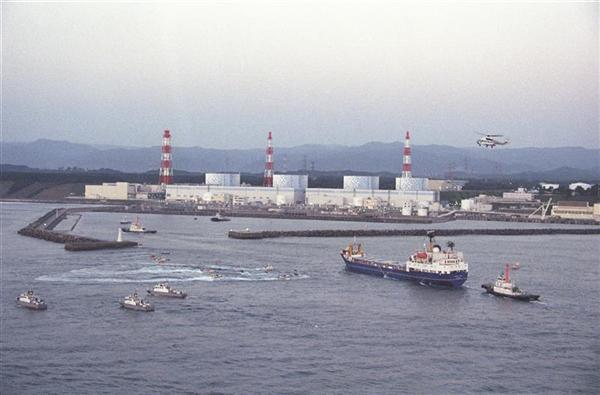 На ядерной станции работало 6 реакторов
 общей мощностью 4,7 ГВт
Строящиеся ЯЭС на планете
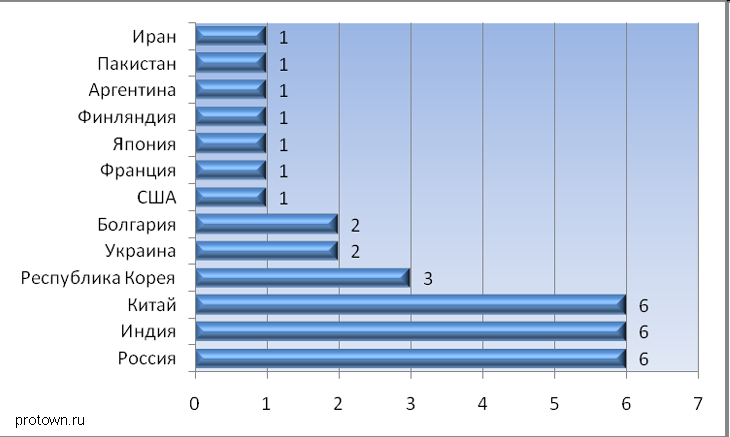 Ядерная энергетика мира
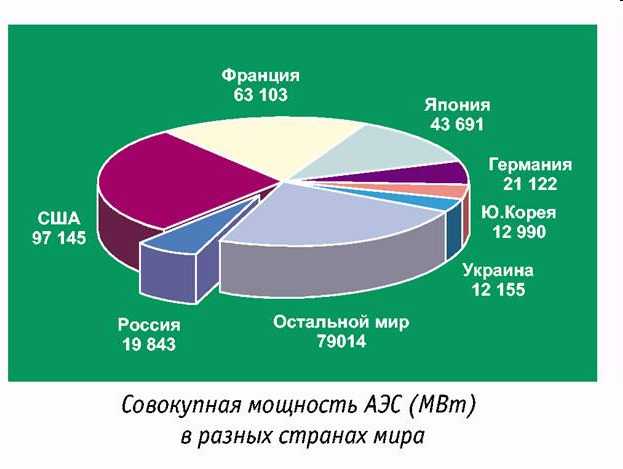